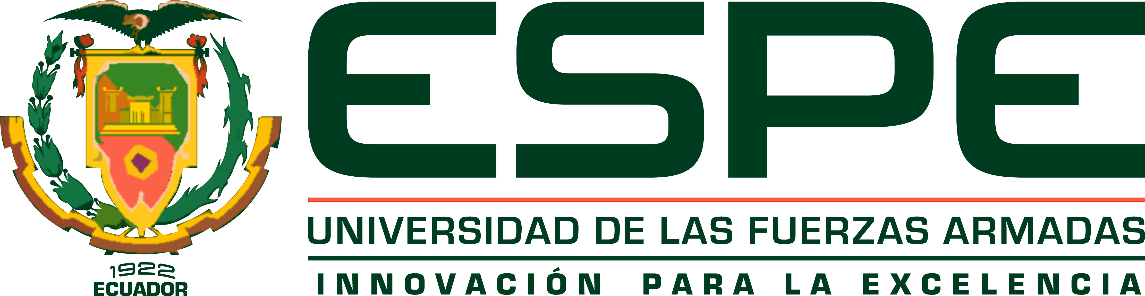 DEPARTAMENTO DE CIENCIAS DE LA TIERRA Y DE LA CONSTRUCCIÓN 
CARRERA DE INGENIERÍA GEOGRÁFICA Y DEL MEDIO AMBIENTE 

“Calidad de agua lluvia y consumo de Zapallo Grande, Loma Linda-Ecuador mediante modelos unidimensionales”
Director de carrera: 
Ing. Alexander Robayo Nieto MSc 

Abogada:
Abg. Michelle Benavides
Autor:
José Alexander 
Granja Ojeda



Director del proyecto: 
Ing Darío Roberto Bolaños Guerron Phd

Oponente designado: 
Ing. José Ricardo Duran Carrillo MSc
CONTENIDO
Planteamiento del Problema
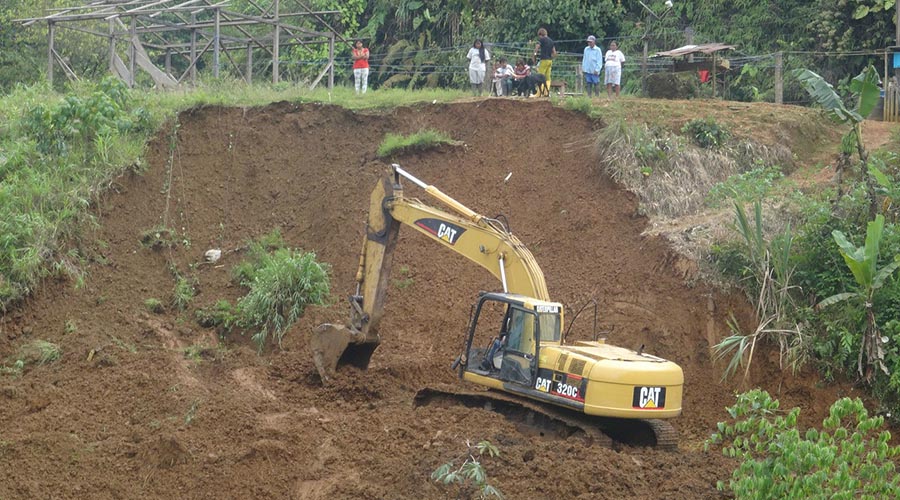 La provincia de Esmeraldas ha sufrido un grave problema como es la minería ilegal
Otro grave problema que sufre la provincia de Esmeraldas en especial el Río Cayapas es la descarga de aguas servidas de las comunidades asentadas a lo largo del Río
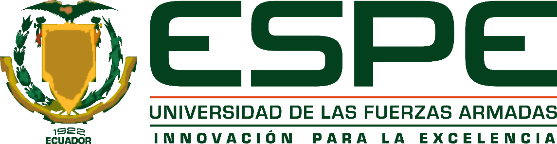 Objetivos
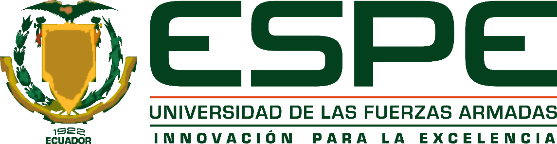 Marco Teórico
El agua es un recurso natural renovable, esencial para todas las formas de vida, es la única sustancia que existe en los tres estados de la materia.
El Agua
Es la presencia en el medio ambiente de uno o más contaminantes que causen efectos negativos en el ambiente y los recursos naturales en general.
Contaminación del Agua
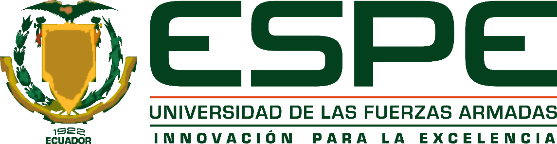 Son las características físicas, químicas y biológicas que establecen la composición del agua y hacen apta para satisfacer la salud, el bienestar de la población y el equilibrio ecológico
Calidad del Agua
Es aquella agua que está limpia, saludable, libre de sustancias tóxicas y agentes patógenas que son un factor de riesgo para el individuo y para su salud
Agua de Consumo Humano
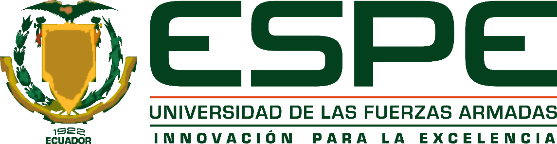 Enfermedades relacionadas con el agua
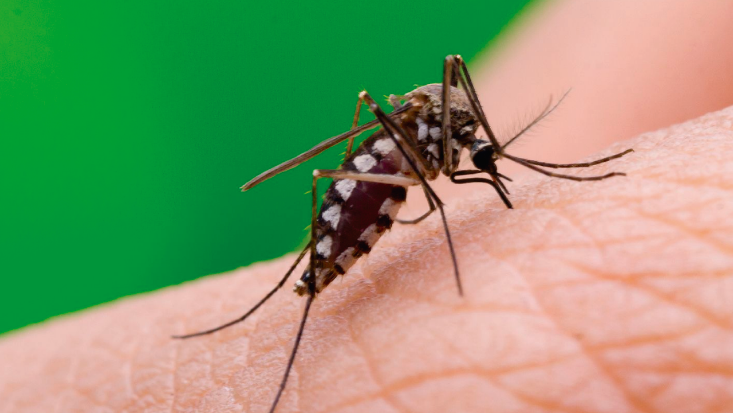 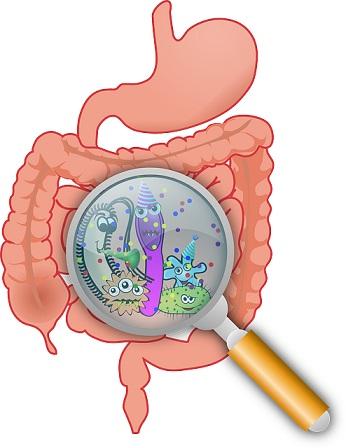 Modelación Unidimensional
Son herramientas sencillas y de amplia difusión, se basan en esquemas numéricos relativamente simples pero eficaces.
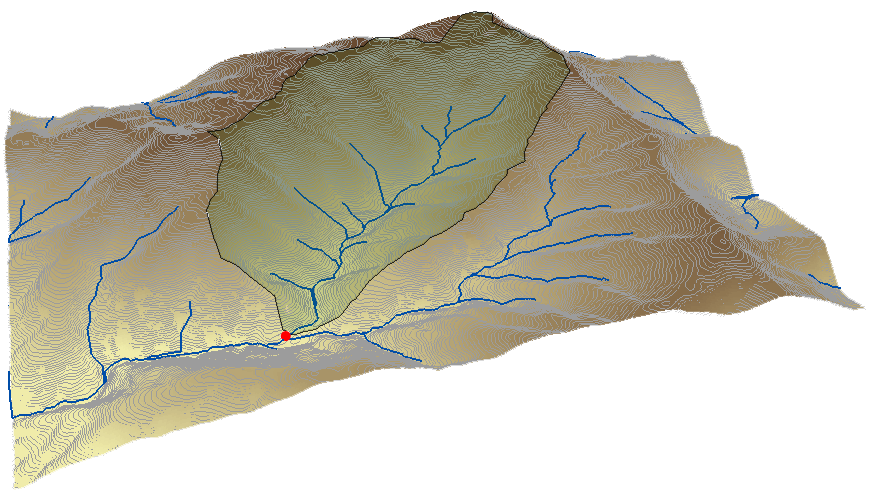 Es una representación de fenómenos que ocurren en la cuenca hidrográfica durante las fases del ciclo hidrológico, con la finalidad de simular la conversión de precipitación en escorrentía
Modelación Hidrológica
Su objetivo principal es estimar el caudal pico en el punto de cierre del estudio de cada cuenca
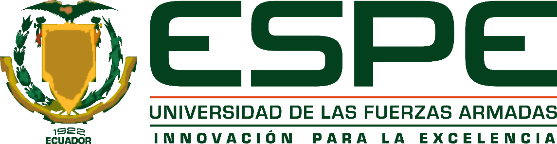 Descripción del área de estudio
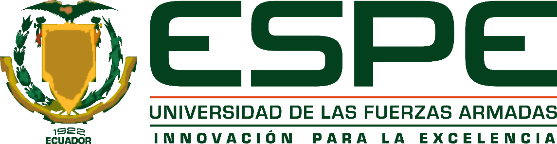 Caracterización socioeconómica de la población.
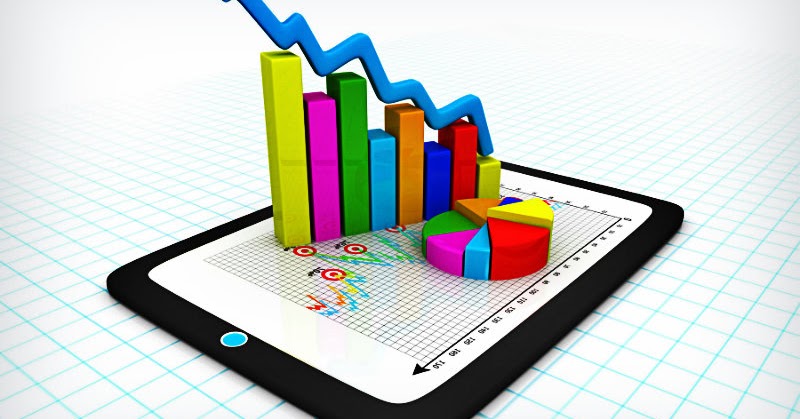 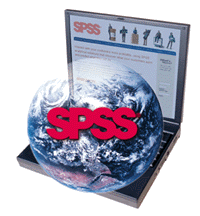 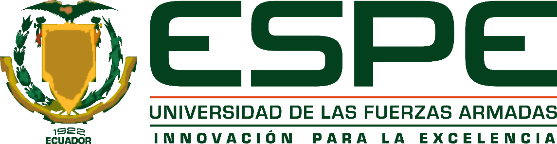 Muestreo
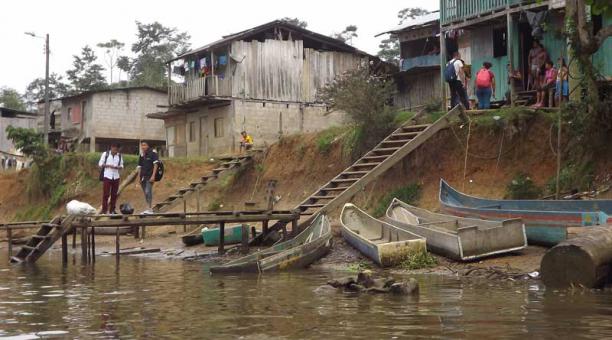 Los análisis se lo realizó en el río Cayapas en tramo entre las comunidades Loma Linda y Zapallo Grande
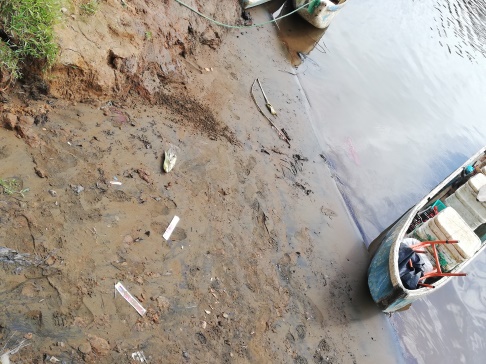 Los puntos se escogieron en base a la accesibilidad al sitio, distancia entre el sitio y el lugar del laboratorio, asentamientos humanos y diferentes usos del suelo alrededor de los sitios muestreados.
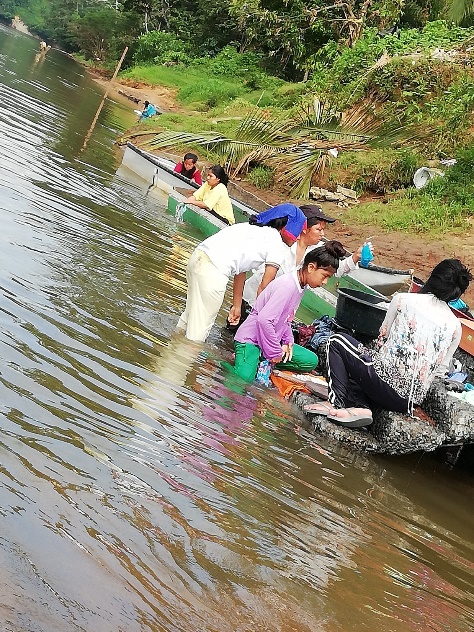 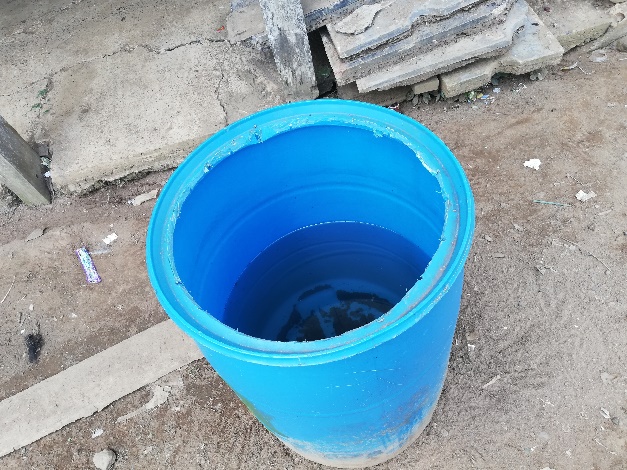 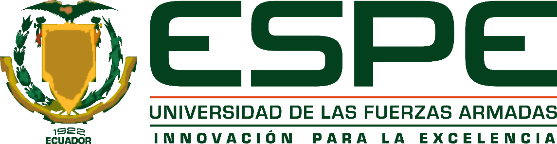 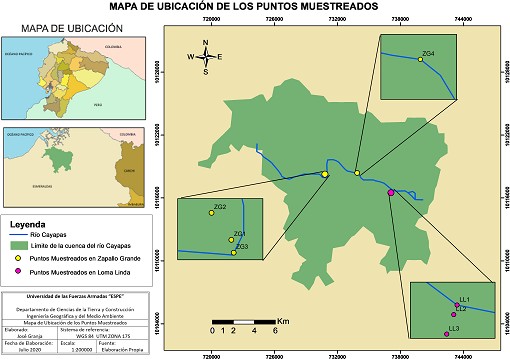 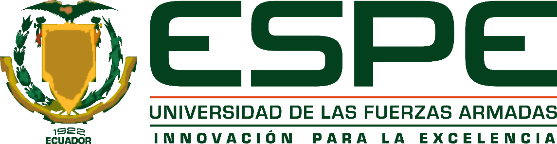 Método de Análisis
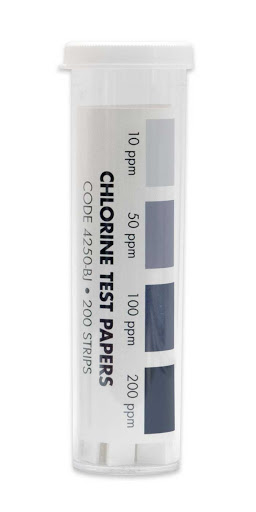 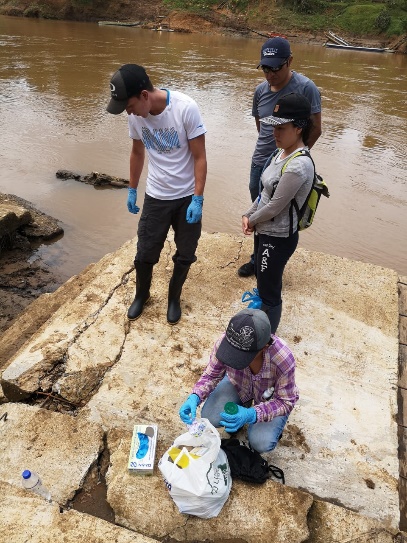 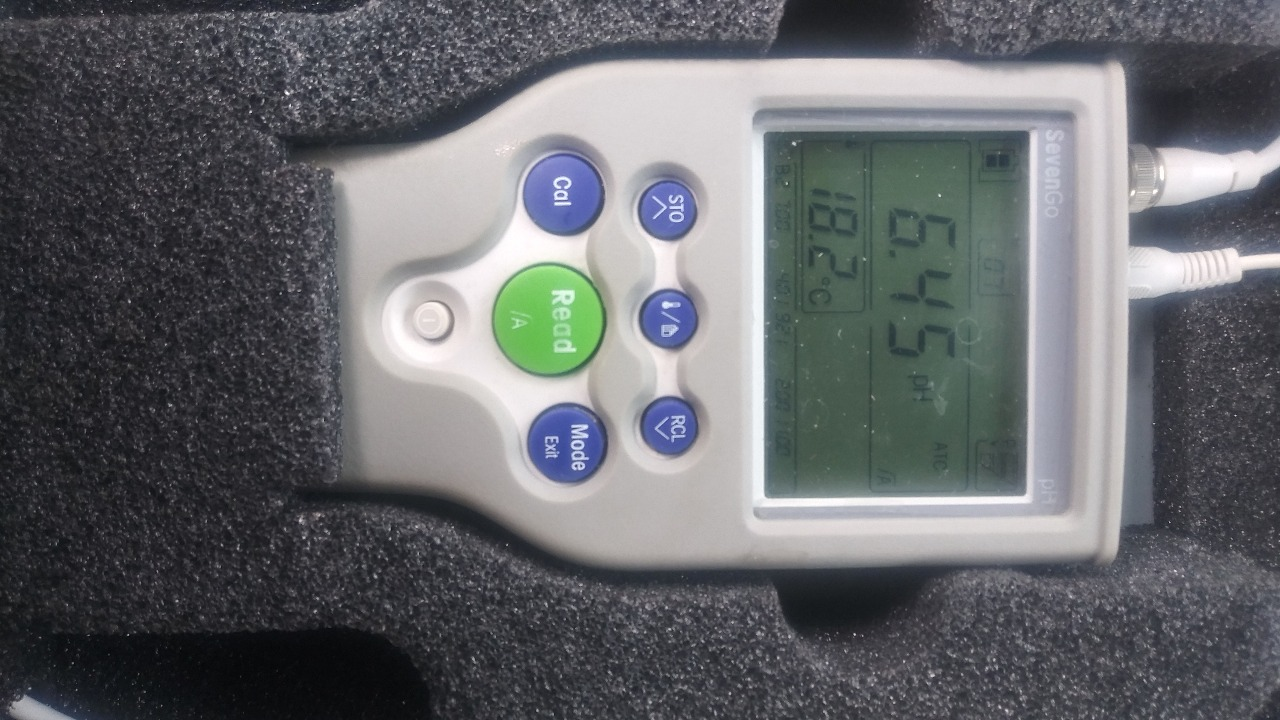 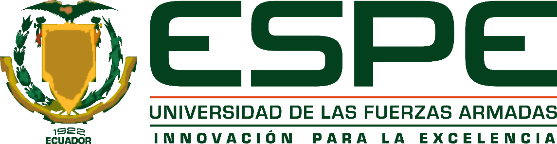 Parámetros analizados en el laboratorio
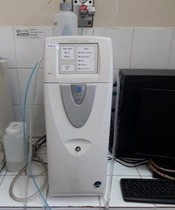 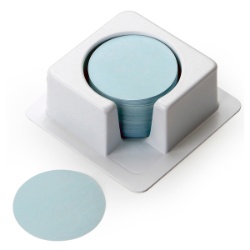 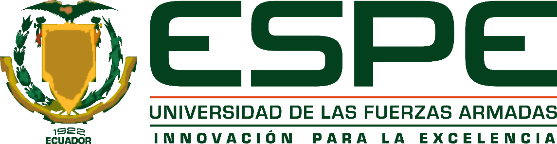 Modelación hidrológica
Los datos meteorológicos se obtuvieron de la Red Hidrometeorológia Nacional del INAMHI de las estaciones meteorológicas de la zona de estudio: San Lorenzo (M224), Esmeraldas Tachina (M058) y Cayapas (M154)
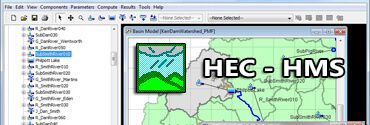 La modelación hidrológica se realizó a partir del programa ArcGIS 10.5 y la extensión HEC-HMS
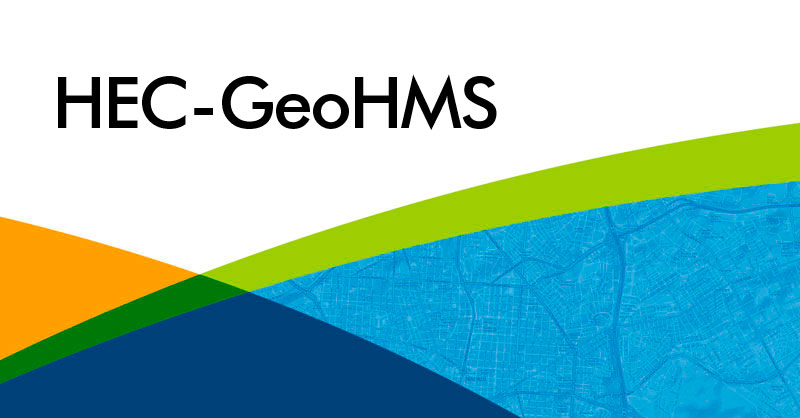 Desarrollado en Estados Unidos por el U.S Army Corps of Engineer
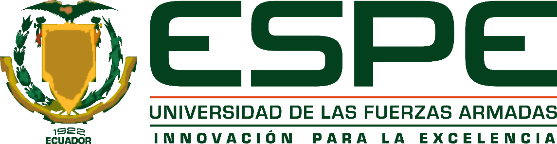 Información de entrada
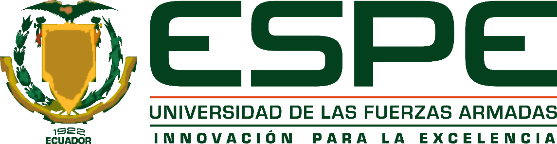 Resultados de las encuestas
Número de familias que viven en la vivienda
¿Cuál es el tipo de letrina con la que cuenta el hogar?
¿Cuál es la fuente principal de dónde obtiene agua la vivienda?
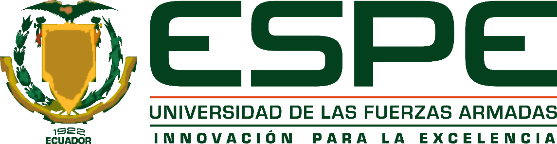 Resultados de las encuestas
¿Considera que el agua que consume puede causar enfermedades?
¿Cuál es la forma en que beben el agua los miembros de la familia?
¿Qué enfermedades afectan con mayor frecuencia a los miembros de su familia
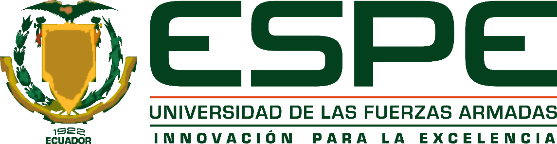 Resultados
Parámetros de Campo
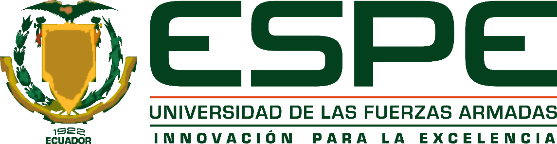 Parámetros Físico-Químicos
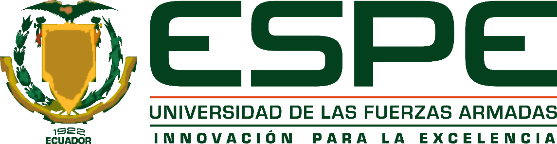 Parámetros Bacteriológicos
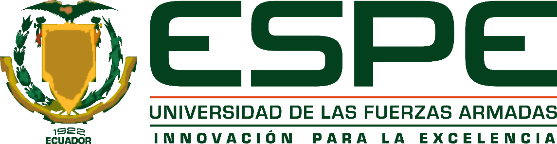 Morfometría de las subcuencas
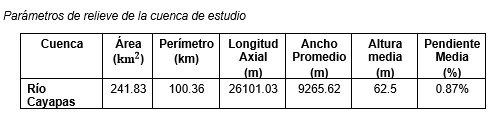 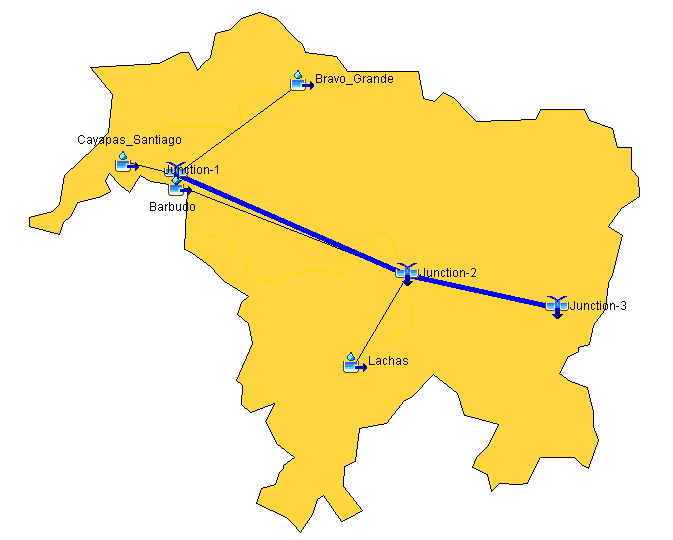 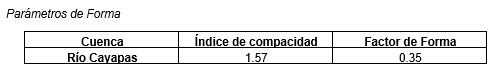 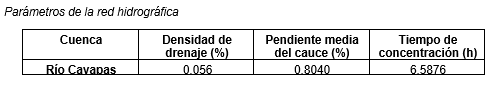 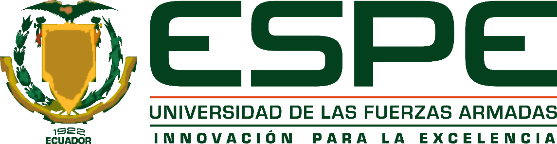 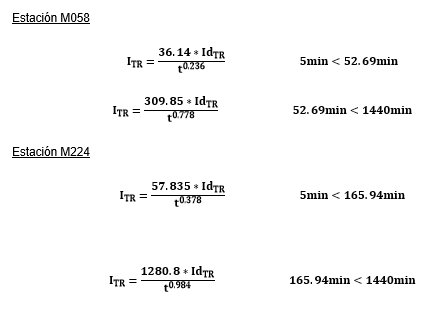 Precipitación histórica Curvas IDF
Estación M058 Esmeralda Tachina dispone de datos desde 1976-2010
Estación M224 San Lorenzo son de 1959-1977.
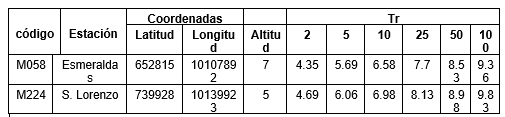 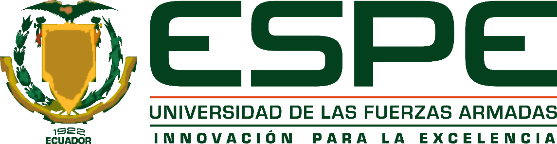 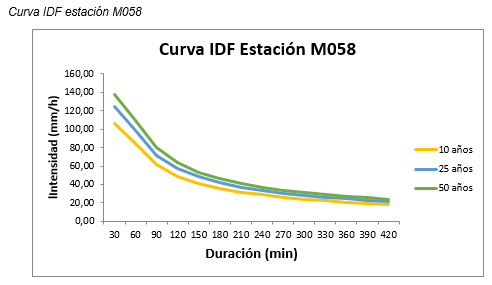 Curva IDF Estación Esmeralda Tachina M058
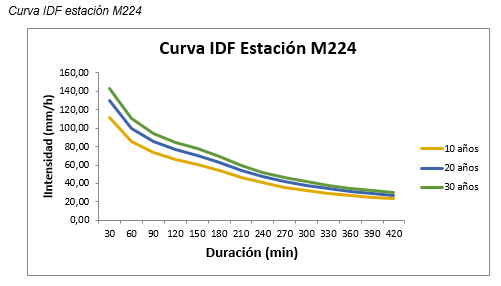 Curva IDF Estación San Lorenzo M224
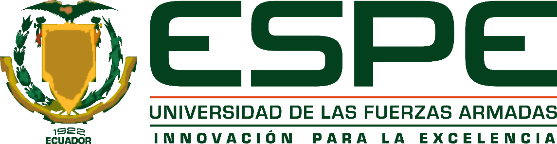 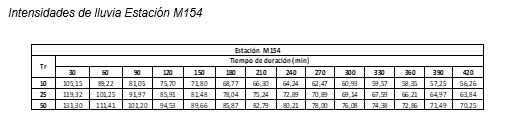 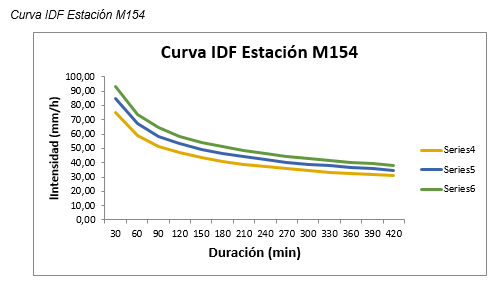 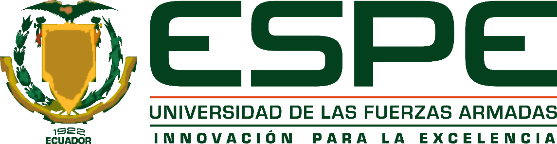 Hietogramas
Se realizó los hietogramas de diseño para conocer la distribución de la precipitación en cierto periodo de tiempo
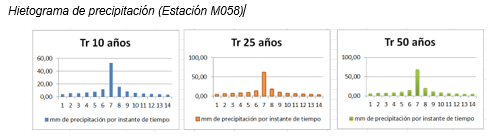 Hietograma de Precipitación M058
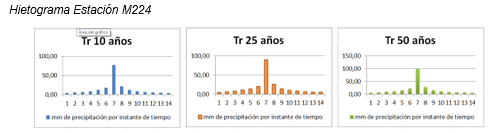 Hietograma de Precipitación M224
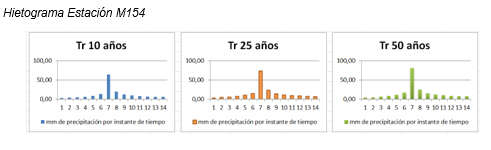 Hietograma de Precipitación M154
Condiciones de humedad del suelo
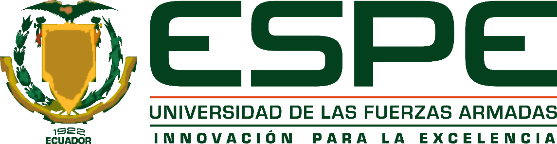 Número de Curva CN
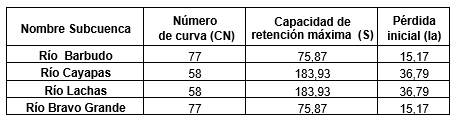 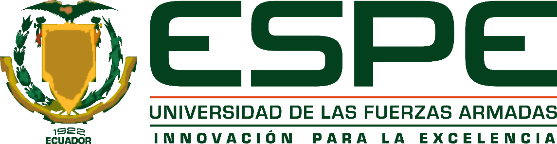 Transformación de lluvia en Escorrentía
Se lo realizó con el método de la SCS que se basa en los hidrogramas unitarios
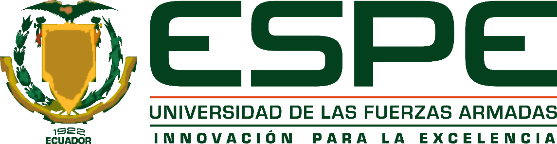 Hidráulica de los métodos de tránsito
Para transformar la precipitación o el tiempo de concentración en caudal es necesario determinar el tiempo de retardo en minutos
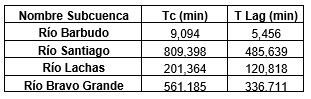 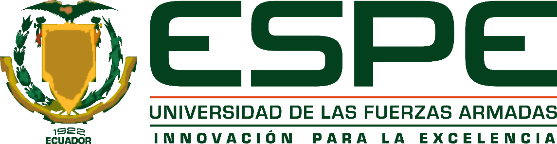 Caudales obtenidos del modelo HEC-HMS
Los datos de entrada fueron: la morfometría de la cuenca, la precipitación histórica, condiciones de humedad, transformación de lluvia en escorrentía y la hidráulica de los métodos de tránsito, se estableció el tiempo de control del modelo
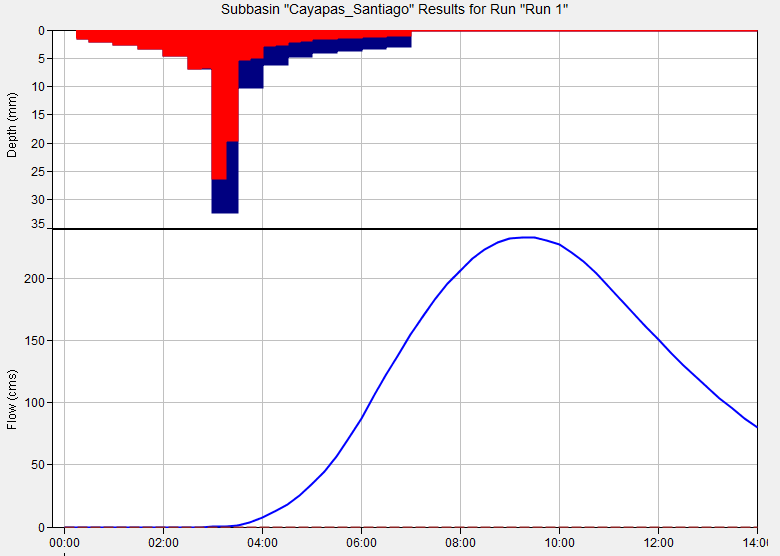 Prueba 1: Modelo de lluvia fue de 14 horas
Prueba 2: Modelo de lluvia fue de 48 horas
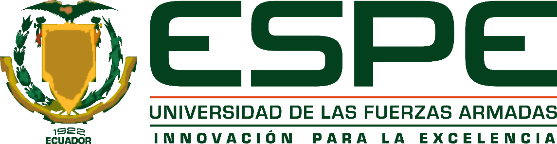 El programa HEC-HMS nos proporciona los caudales e hidrogramas para cada subcuenca, tramo y nudo durante todo el tiempo de modelación de lluvia
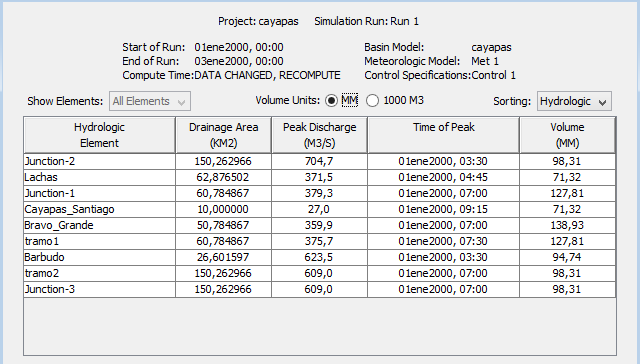 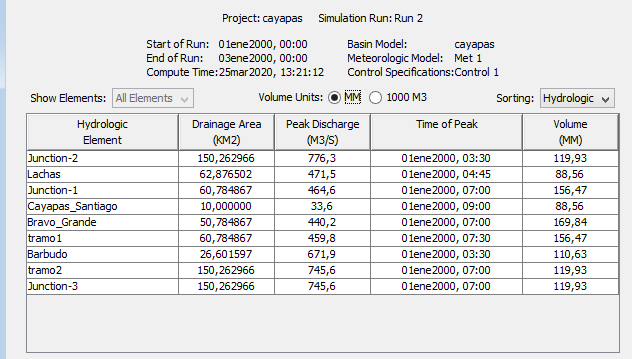 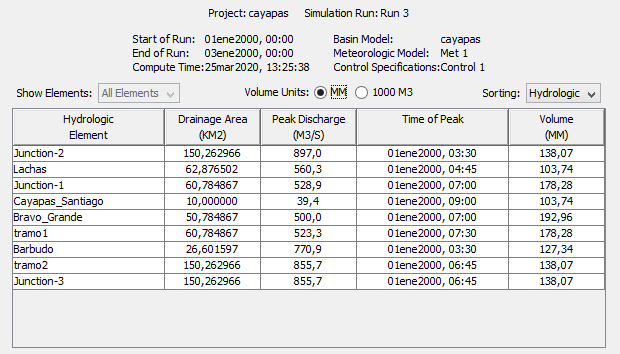 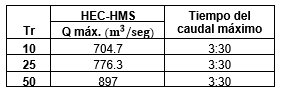 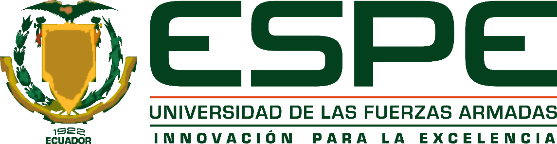 Conclusiones
En las dos comunidades las viviendas son casi en su totalidad propias, que no desarrollan actividades productivas dentro de la vivienda, son habitadas generalmente por una o dos familias, el servicio higiénico es básicamente a través de letrinas sin losa y escusado, basan su economía en la agricultura, la mayoría de la población no cuentan con afiliación al seguro social, la principal fuente de abastecimiento de agua para su consumo diario es el río y agua de lluvia, la mayor parte de la población presenta enfermedades diarreicas, parasitosis y respiratorias.
Turbidez, cloro residual, temperatura del agua, temperatura ambiente y pH, no tuvieron variación significativa, por lo tanto, se puede decir que los vertidos al río Cayapas de aguas residuales de las dos comunidades no afectan a estos parámetros en tiempos de lluvia ni de sequía.
No se reportaron valores de fosfatos en ninguno de los puntos muestreados, en cuanto a los valores de nitritos en su mayoría tampoco fueron detectados a excepción de los dos puntos ubicados a la orilla del río ZG1 y LL2 con valores de 0,036 mg/L Y 0,025 mg/L debido a la presencia de detergentes ya que estos puntos son en los cuales la población de las dos comunidades lava la ropa y descarga aguas residuales.
Los valores obtenidos de DQO en todos los puntos no cumple con el criterios de calidad establecidos en la Reforma del Libro VI del Texto Unificado de Legislación Secundaria, Acuerdo No 061, Acuerdo No 097-A,  tabla 1 que es <4mg/L, ya que los valores en los puntos son de 7,19 en ZG1, 4,66 en ZG2, 6,33 en ZG3, 5,33 en ZG4, 8 en LL1, 14 en LL2 y 7 en LL3, sobrepasando así el criterio de calidad.
Los valores obtenidos de coliformes fecales van aumentando conforme el río va descendiendo, en el primer punto el valor es 786,85 NMP/100 mL, mientras que en el último punto es 866,2 NMP/100 mL sin sobrepasar el criterio de calidad para aguas de consumo humano y uso doméstico que se estableció en el  Acuerdo No 061, Acuerdo No 097-A,  tabla 1 que es de 1000 NMP/100 mL, pero teniendo en cuenta que el agua es consumida directamente por la población y al comparar con el Límite Máximo Permisible para agua potable establecido en la Norma INEN 1108 que es  <1,1NMP/100 mL podemos considerar que dicha agua es la causante de varias enfermedades que presenta la comunidad.
El 22 de noviembre del 2019 se realizó la capacitación con los jefes de hogar de las comunidades de Zapallo Grande y Loma Linda, en la cual se les indicó que la desinfección con hipoclorito de sodio, el hervido del agua, así como un adecuado mantenimiento de los reservorios para garantizar la calidad de agua de lluvia y que sea apta para consumo humano en cualquier época del año.
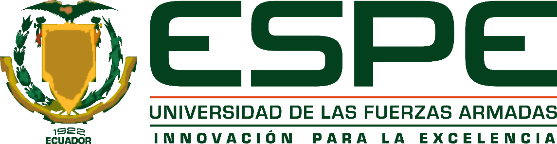 Recomendaciones
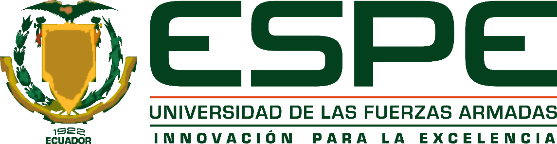 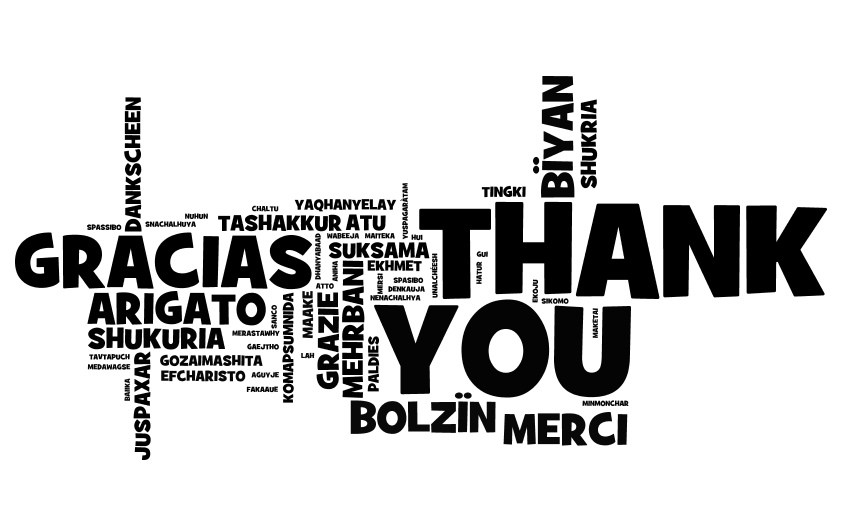 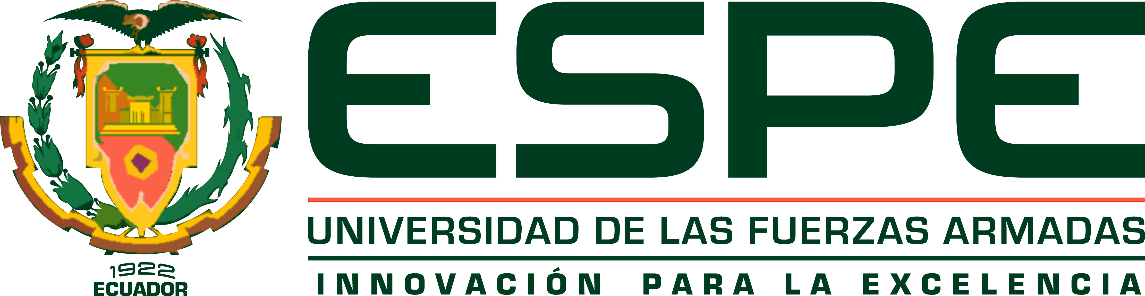 DEPARTAMENTO DE CIENCIAS DE LA TIERRA Y DE LA CONSTRUCCIÓN 
CARRERA DE INGENIERÍA GEOGRÁFICA Y DEL MEDIO AMBIENTE 

“Calidad de agua lluvia y consumo de Zapallo Grande, Loma Linda-Ecuador mediante modelos unidimensionales”
Director de carrera: 
Ing. Alexander Alfredo Robayo Nieto MSc 

Abogada:
Abg. Michelle Benavides
Autor:
José Alexander 
Granja Ojeda



Director del proyecto: 
Ing Darío Roberto Bolaños Guerron Phd

Oponente designado: 
Ing. José Ricardo Duran Carrillo MSc